Inarin kunta
13.8.2018
Oksanen & Kaira
Ohjelma
Jos kahvit, niin 8.30 alkaen
9.00-9.45 
Tehdyt toimenpiteet ja linjaukset uutta koulua varten
Organisoituminen, työnjako, roolit, vastuut eri toimijoiden välillä
Rakennushanke ja sen vaiheet
Rakennushankkeen vaiheet
Suunnitteluprosessin eteneminen
Rakennushankkeen toteutuksen vaihtoehdot ja  yhteissuunnittelu (elinkaarimalli)
9.45-11.30 
Katsaus uuteen pedagogiseen toimintakulttuuriin
Oppimisympäristöt uudessa opetussuunnitelmassa
Koulun toimintakulttuurin muutoksen vaikutukset rakennukseen
Keskustelu ryhmissä: Linjaukset kesältä 2017
Vastaako laaditut linjaukset ja kuvaukset nykyistä käsitystä uudesta koulusta?
11.30-12.15 Lounas

12.15-13.00 
Koulusta monitoimitaloksi
Omista tiloista yhteiskäyttöisiin tiloihin
Vähemmän seiniä, enemmän toimintaa
Esimerkkejä

13.00-14.00 
Keskustelu ryhmissä: 
Minkälaista on linjausten mukainen työskentely?

Päiväkahvit

14.20-15.30 
Loppukoonti
Oksanen & Kaira
Mistä moderni koulu Ivalossa muodostuu? (unelma yhtenäiskoulusta/koulukeskuksesta?)
Lähiympäristö toimii oppimisympäristönä, jossa luonto ja monikulttuurisuus ovat läsnä. Tilat ovat turvalliset ja terveelliset sekä selkeät. Viihtyisinä ne kannustavat luovuuteen ja innovatiiviseen työskentelyyn.

Modernit tilat ovat muunneltavia, akustisesti toimivia, kodikkaita ja valoisia. Niitä on helppo ylläpitää. Piha ja rakennus innostavat liikkumaan. 

Ivalon unelmakoulussa annetaan virikkeellistä, yhteisöllistä ja luontoa arvostavaa opetusta. Oppilaat oppivat ja henkilökunta viihtyvät.

Koulussa näkyvät mm. ekologiset ratkaisut ja kansainvälisyys. Koulu on tarkoitettu ”vaipoista valkolakkiin ja vaippoihin”.
Oksanen & Kaira
Koulun rakennushanke
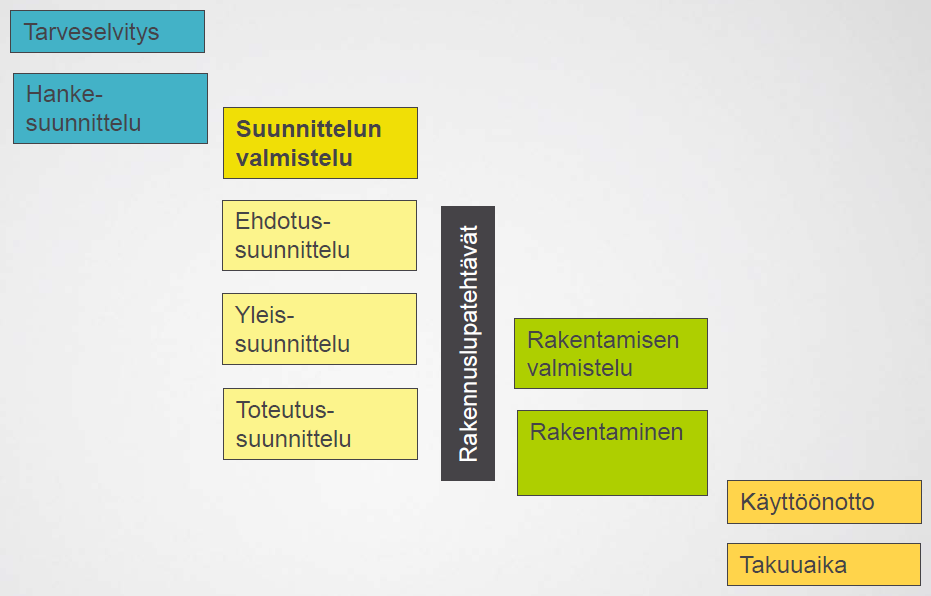 Käyttäjän osallistumisen vaikutus rakennushankkeeseen
Oksanen & Kaira
Elinkaarihanke
Perustuu rakennusliikkeen ja kunnan väliseen sopimukseen toteuttamisesta ja ylläpidosta
Yleensä laaditaan noin 20 vuodeksi
Tavoitteena laadullisesti kestävä ja terveellinen rakennus
Oksanen
Esiopetus
Esiopetus
Edistää lapsen kehitys- ja oppimisedellytyksiä, vahvistaa lapsen sosiaalisia taitoja ja tervettä itsetuntoa leikin 
Lapsikeskeisyys.
Perusteet korostavat leikkiä, myönteisiä oppimiskokemuksia ja lasten aktiivista roolia vahvistavia tapoja opetella, kokeilla ja toimia.

Perusopetus
Oppimiskäsitys, jonka mukaan myönteiset tunnekokemukset, yhdessä tekeminen ja vuorovaikutus sekä uutta luova toiminta edistävät oppimista.
Oppilaiden ainutlaatuisuus ja arvokkuus korostuvat ja konkretisoituvat monipuolisen oppimisen tukemisena
Koulun yhteisöllinen asema korostuu ja koulua kehitetään oppivana yhteisönä, joka tarjoaa oppilaille mielekkäitä oppimisympäristöjä, kannustavan ja turvallisen kasvun paikan.
[Speaker Notes: Esiopetus on perusopetuksen alaista.]
Oksanen
OPS 2016, Luku 4.3: Oppimisympäristöt ja työtavat
Oppimisympäristöillä 
tarkoitetaan tiloja ja paikkoja sekä yhteisöjä ja toimintakäytäntöjä, joissa opiskelu ja oppiminen tapahtuu. 

Oppimisympäristöön kuuluvat myös välineet, palvelut ja materiaalit, joita opiskelussa käytetään. 

Oppimisympäristöjen tulee tukea yksilön ja yhteisön kasvua, oppimista ja vuorovaikutusta. 

Hyvin toimivat oppimisympäristöt edistävät vuorovaikutusta, osallistumista ja yhteisöllistä tiedon rakentamista ja mahdollistavat yhteistyön koulun ulkopuolelle.
Oksanen
OPS 2016, Luku 4.3: Oppimisympäristöt ja työtavat
Tavoitteena, että oppimisympäristöt muodostavat 

pedagogisesti monipuolisen ja joustavan kokonaisuuden, 

jossa huomioidaan eri oppiaineiden erityistarpeen ja tarjotaan mahdollisuuksia luoviin ratkaisuihin sekä asioiden tarkasteluun ja tutkimiseen eri näkökulmista.
Oksanen
Luokasta oppimisympäristöihin
Oksanen
Luokasta oppimisympäristöihin
[Speaker Notes: Rehtorin laatiman lukujärjestyksen korvaa opettajien yhdessä tekemä suunnittelu]
Oksanen
Luokkahuoneesta oppimisympäristöön
Lapset oppivat eri tavoin. Monipuoliset tilat mahdollistavat oppilaiden ryhmittelyn uusilla tavoilla. 

Ryhmittely voi perustua oppilaan oppimiseen, työskentelyn, ajankäyttöön tai vastaaviin asioihin.

Nyt tilaa määrittää aktiivinen oppija ja hänen tarpeensa ja kykynsä työskennellä.

Opettajat työskentelevät erilaisissa ryhmissä ja opettavat ja ohjaavat päivän aikana luokan sijasta erikokoisia ryhmiä.
Oksanen
Toimiva tila
mahdollistaa oppilaiden ryhmittelyn uusilla tavoilla (pari- ja tiimiopettajuus),
mahdollistaa suurryhmäopetuksen (tila on osa suurempaa tilakokonaisuutta),
mahdollistaa eriyttämisen ja integroinnin (tilasta erotettavissa pienempiä tilakokonaisuuksia),
on oma pedagoginen tai toiminnallinen kokonaisuutensa (esim. tutkivan oppimisen tila), 
mahdollistaa hiljaisen/äänekkään työskentelyn (tilan kiinteä tai tilasta erotettavissa oleva tila), 
on jatkettavissa teknologian avulla.
Oksanen
Luokkahuoneesta oppimisympäristöön
Avoimella oppimisympäristöllä tarkoitetaan joustavaa ja muunneltavaa opiskelutilaa. 

Sillä ei tarkoiteta avotilaa, vaan pedagogisesti ja arkkitehtonisesti rytmitettyä ja suunniteltua oppimisympäristöä.

Avoimilla oppimisympäristöillä tarkoitetaan sitä, että koulu vastaa oppilaan yksilöllisiin tarpeisiin, antaa oppilaalle riittävästi vastuuta omasta oppimisesta, opettaa itsesäätelyä ja tämä kaikki toisten oppilaiden kanssa rakentaen koulun yhteisöllisyyttä.
Oksanen
Avoin  oppimisympäristö
Ei ole avotila, vaan pedagogisesti ja arkkitehtonisesti rytmitettyä ja suunniteltua oppimisympäristöä.
Ei keskitytä opettamiseen, vaan keskiössä on oppilaan aktiivinen toimiminen, opiskelu ja oppiminen opettajan ohjaamana ja tukemana. 
Ei poista opiskelun ja työn suunnitelmallisuutta.
Ei vähennä opettajien opettamista tai valvontavastuuta, vaan opettaja edelleen on vastuussa oppilaan työskentelyn etenemisen ohjaamisesta ja valvonnasta.
Oksanen & Kaira
Keskustelu ryhmissä
Vastaako vuonna 2017 laaditut linjaukset ja kuvaukset tämän hetken käsitystä uudesta koulusta?

Miten linjaukset näkyvät (aine)ryhmäsi toiminnassa tai omassa työssäsi?
Oksanen & Kaira
Linjaukset kesältä 2017
Opetustyö ei enää ole pelkästään oppituntien pitämistä, vaan erilaisia yhteistyötapahtumia, suunnittelu-, opiskelu- ja arviointitilanteita.

Uusia asioita opitaan suurempina kokonaisuuksina erilaisten yhteisprojektien avulla. 

Opiskelijaryhmät voivat vaihdella kooltaan sekä ikäryhmämuodostukseltaan.
Oksanen & Kaira
Linjaukset
Opiskelijat voivat valita oman tarpeensa mukaiset yksilölliset etenemisreitit.

Opetuksessa suositaan tutkivaa, kokeilevaa, havainnoivaa ja omatoimista työskentelyotetta.

Uudet opetussuunnitelmat korostavat opiskelijakeskeisiä ja omaehtoisia työtapoja ja opiskelijan vastuuta omasta oppimisestaan.
Oksanen & Kaira
Linjaukset
Monien jo tällä hetkellä ja tulevaisuudessa tarvittavien valmiuksien saavuttaminen tulee tehokkaammaksi, jos perinteisestä luokkahuonekeskeisestä työskentelystä luovutaan tai sitä oleellisesti vähennetään. 
Työtä tehdään pienryhmissä opettajan kanssa tai ilman opettajaa joko oppilaitoksen omissa tiloissa tai sen ulkopuolella. 
Uusissa kouluissa tarvitaan avoimia, joustavia ja muunneltavia oppimisympäristöjä pienten ja suurten ryhmien työskentelyyn sekä yksin opiskeluun.
Työtä tehdään sekä perinteisin että uuden teknologian mahdollistamin välinein.
Oksanen & Kaira
Taito- ja taideaineet: Jari Korpi, Katri Kittilä (13.8.-31.10. Pentti Pennanen), Rodney Francett, Tuomas Väänänen, Leena Makkonen, Tuomas Väänänen, Marja Kokkoniemi, Ulla Niskanen Sonja Valle, Katja Simonen
Luonnontieteet ja TVT: Mikko Alatalo, Katariina Joutsen, Mikko Huttunen, Lauri Satokangas,
Kielet:, Marjaana Aikio, Johanna Taimi, Helena Keskitalo, Satu Korkalo, Ulla Keskitalo Tiia Hyrkkänen, Soile Ratavaara-Peltomaa, Jaana Nuuttila, Eija Turunen, Teija Linnanmäki 
Luokanopetus: Katri Aalto, Pertti Hetta, Minna Huhtamella, Emilia Mätäsaho, Tanja-Maria Moilanen, Janne Hongisto, Eija Hannola, Päivikki Nillukka-Rauhala 
Esi- ja alkuopetus: Mervi Pennanen, Linnea Ylimartimo, Maarit Niittyvuopio,  Kaija Saijets, Minttu Kauppinen, Tiina Kyrö
Aineenopetus muut: Eija Palolahti, Heikki Hirvonen, Toni Nurmi,  Marjo Sorsa, Salli Konttinen (to)
Erityisopetus: Johanna Lepoaho, Virpi Juntunen, Mari Lyyra, Anna-Kaisa Korhonen, Maria Arttijeff,  Maria Lukka, Sirpa Peltonen, Piia Magga, Arja Turkulainen
Iltapäivätoiminta: Tuula Salminen, Päivi Lange, Virpi Liuska, Viivi Jaatinen, Henna Kettunen
Kouluterveydenhuolto, ruokapalvelu ja muu sivistys: Minna Kemppainen, Marjo Tolonen, Marja Savunen, Jyrki Kivi, Pirkko Saarela, Juhani Vesa, 
Yhteiset tilat, Ulla Hynönen, Janne Hannola, Johanna Jalkanen, Pirkko Olli, Kirsi Heiskanen
Oksanen
Nykyaikaisen koulun haaste on:
rakennus, jossa ei ole sijoitettu omiin tiloihinsa eri toimijoita
 vaan
rakennus, jossa eri toimijat käyttävät samoja tiloja.
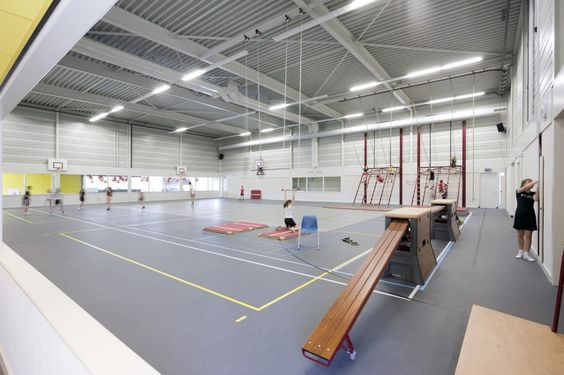 Oksanen & Kaira
Esimerkkejä
Oksanen & Kaira
Keskustelu ryhmissä
Minkälaisia tiloja (aine)ryhmäsi tiimi- ja ryhmätyöskentely edellyttää?

Koulun toiminnan konseptointi 
– Laatikaa lyhyt tarina yhdestä koulupäivästä uudessa koulussa 
Oppilaan/opiskelijan näkökulma
Henkilöstön näkökulma